Act it Out
Problem Solving
Team Umizoomi – Nick Jr
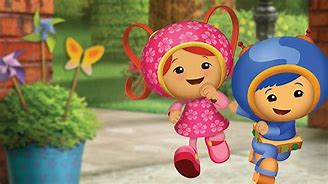 Milli, Geo and Bot are always trying to solve problems
Milli, Geo and Bot come across all sorts of problems that they need to fix

They work together as a team to act it out 
   and solve problems

They need to know their Shapes and their Numbers!
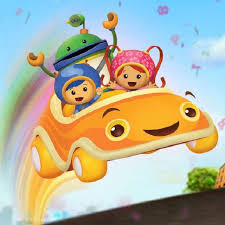 Watch an Episode
You can find Team Umizoomi on the TV or you can find episodes on YouTube on you computers or other devices

See if you can help them solve their problems by identifying shapes and numbers.
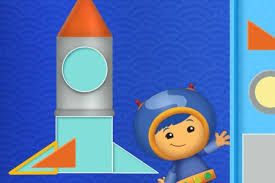 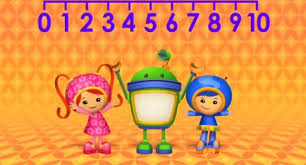